Chapter 16.3
New Patterns of Trade
The Columbian Exchange
What is the Columbian Exchange??
The widespread exchange of plants, animals, and disease

Who exchanged?
Native Americans & Europeans

What was exchanged?
Let me show you!
Activity
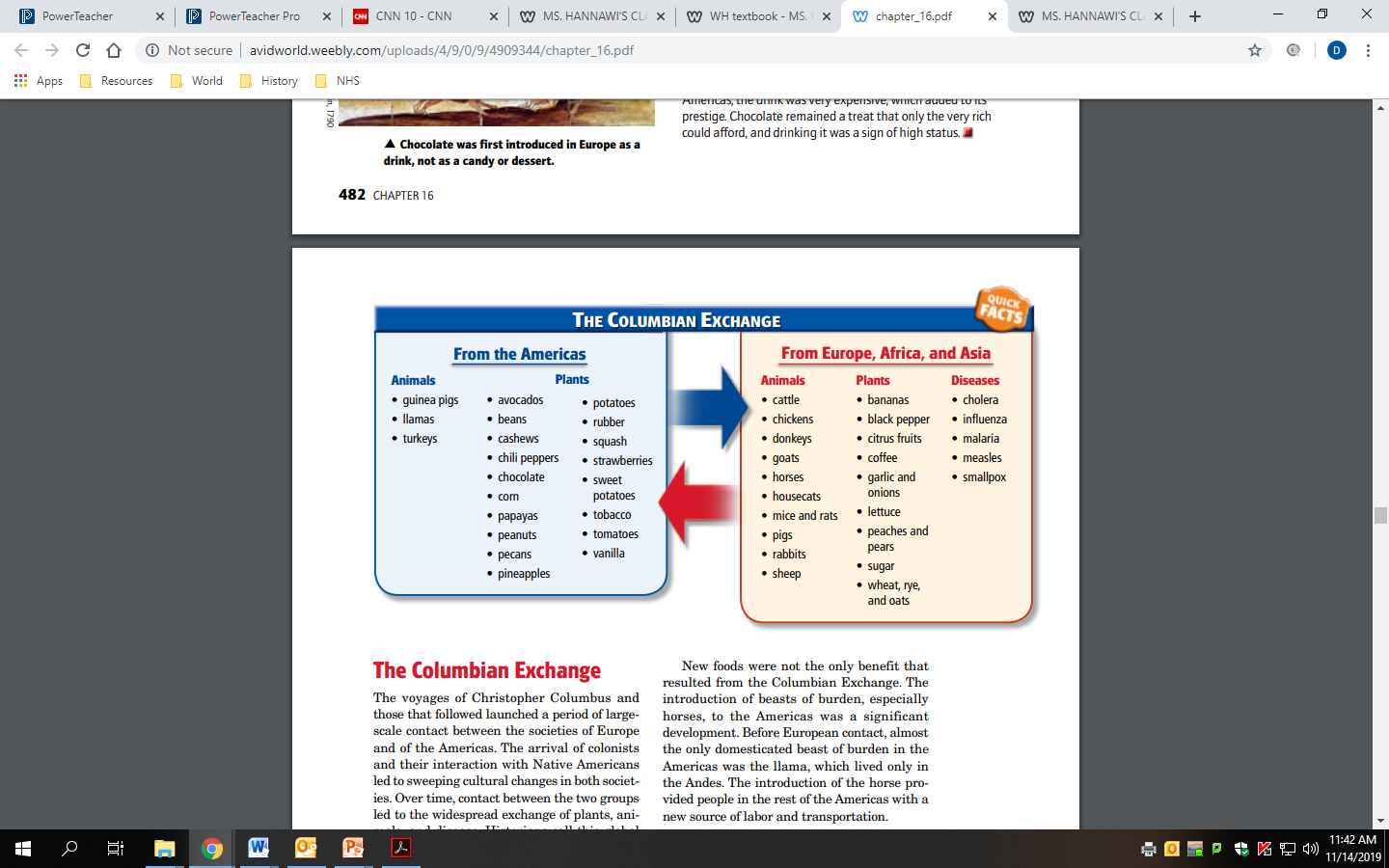 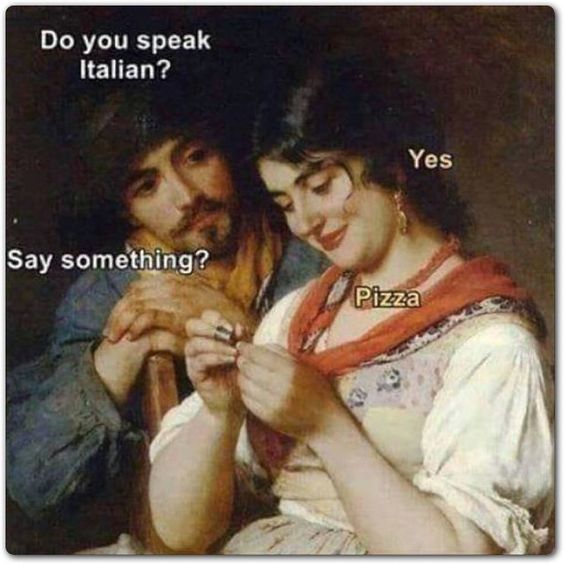 [Speaker Notes: VIDEO (The history of chocolate): https://www.youtube.com/watch?v=ibjUpk9Iagk]
END Part 1
To be continued…
Aside from plants and animals, what else was shared via the Columbian Exchange?

Ideas?
Religious beliefs?


DISEASES
[Speaker Notes: VIDEO (Crash Course: The Columbian Exchange): https://www.youtube.com/watch?v=HQPA5oNpfM4]
Assignment:
Part 1: Read Chapter 16.3 and answer the questions

Part 2: Follow the directions to create two comics based on mercantilism
Political Cartoons
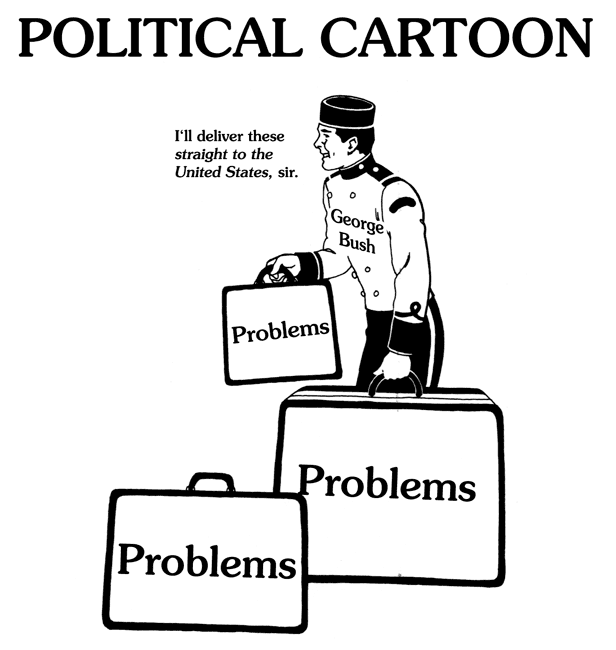 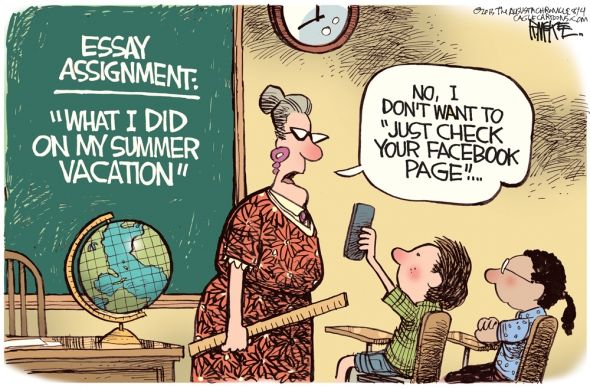 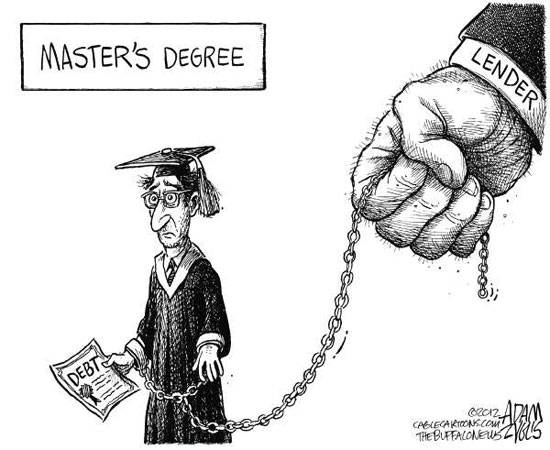 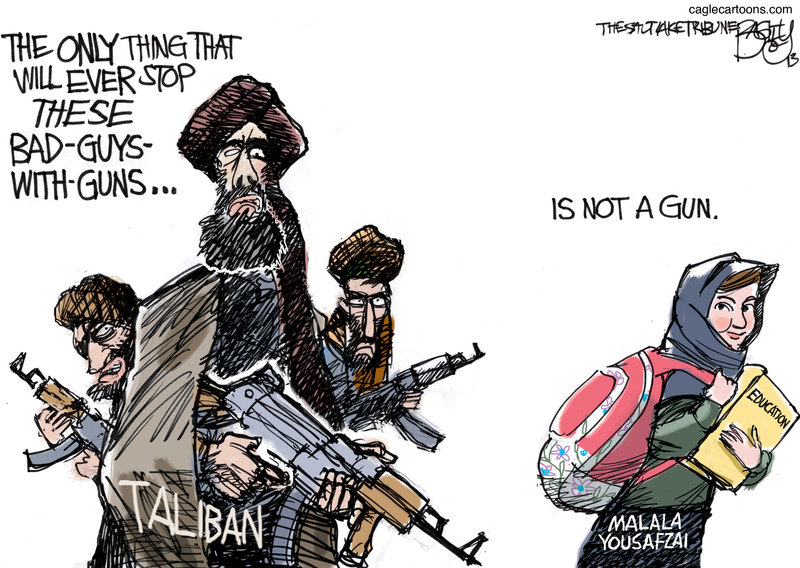 END Part 2